«There must be some kind of way way out of here»

                                                     
Nordisk administrativt forbund, 21.11.24
Trond Fevolden
Perspektivmeldingen 21
En ny virkelighet krever langsiktighet og bevisste prioriteringer
Lov om pasient- og brukerrettigheter
Rett til nødvendig hjelp fra kommunens helse- og omsorgstjeneste
Rett til fastlege
Rett til brukerstyrt personlig assistanse
Rett til opphold i sykehjem eller tilsvarende bolig
Rett til nødvendig helsehjelp fra spesialisthelsetjenestetn
Rett til vurdering, tidsfrist, tidspunkt og informasjon om nødvendig helsehjelp fra spesialisthelsetjenesten
Rett til helsehjelp  ved fristbrudd
Rett til fornyet vurdering
Rett til valg av behandlingssted
Rett til helsehjelp I utlandet
Rett til individuell plan
Rett til kontaktlege
Rett til koordinator
Rett til barnekoordinator
Rett til dekning pasientreiser
Rett til medvirkning og informasjon
Rettigheter samtykke
Kamp om arbeidskraften
Befolkningsendringene fremover vil reise nye utfordringer for utviklingen i norsk økonomi.
Effektiv ressursbruk og god omstillingsevne blir avgjørende fremover (PM24)
Offentlig sektor sysselsetter en tredjedel av arbeidstakerne i Norge og disponerer mer enn 60 pst. av verdiskapingen i Fastlands-Norge. Hvordan disse ressursene brukes, er avgjørende for hvor godt velferdsstaten og norsk økonomi fungerer.
OECD Economic Surveys: Norway 2024
The quality of fundamental skills is declining to a worrying extent. While Norway scored above the OECD average between the 2009 and 2018 PISA waves, it is now below

Shortages of skilled labour have become more acute, notably in the technical and health sectors. Occupations that require vocational or higher education are among the most difficult to fill.
Siste PISA undersøkelse
OECD Economic Surveys: Norway 2024
Budgets are established for a single year only, making longer-term planning difficult. Norway could benefit from applying a medium-term expenditure framework
Mer om et flerårig rammeverk
Andreassen utvalget: For å oppnå økt politisk fokus på langsiktige virkninger vil det være viktig at synliggjøring av flerårige budsjettkonsekvenser også blir en del av budsjettprosessen i Stortinget (NOU 2003:6).
Børmerutvalget var i tvil om et flerårige budsjettrammeverk vil fungere etter hensikten «så lenge vi fortsatt er på en bane der oljepengebruken skal øke»  (NOU 2015:14 ).
Gjennomføring over tid
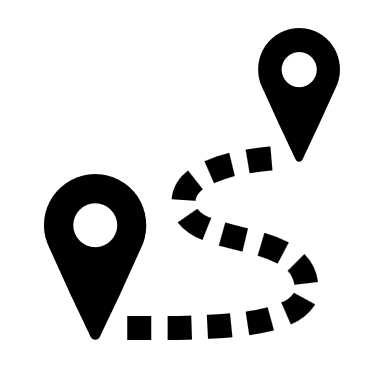 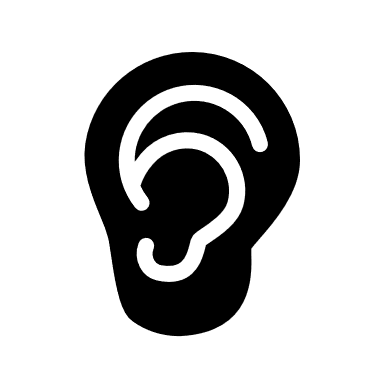 Gjennomføre endringer stegvis i en klar retning
Åpen for innspill
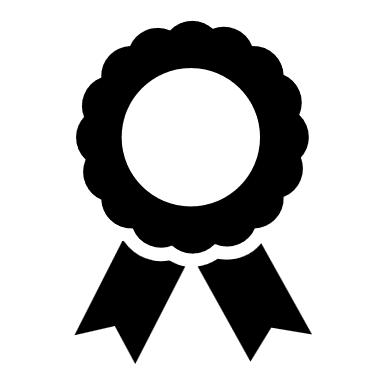 Ikke la det beste bli det godes fiende
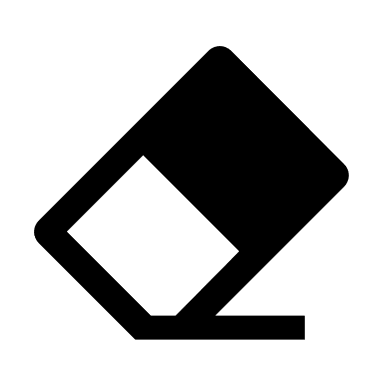 Justere i lys av erfaringer
OECD Economic Surveys: Norway 2024
Norway is the OECD’s public spending champion, partly reflecting the extensive coverage and generosity of the welfare system and ambitious regional development objectives.
Tittel på Perspektivmeldingen 2028??
En ny virkelighet krever langsiktighet og bevisste prioriteringer
eller
Nå er det alvor